FINDING
LEADS
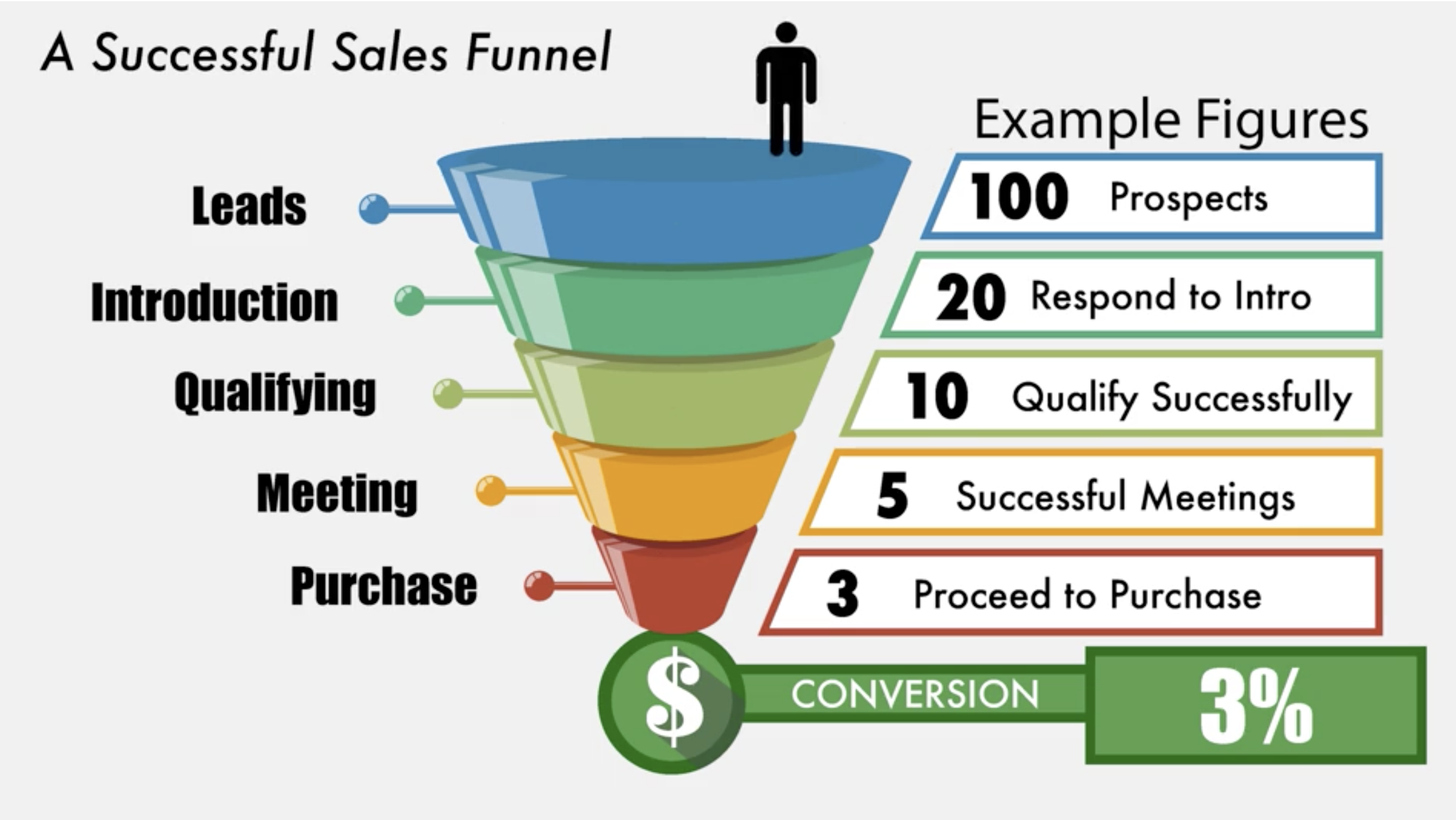 FINDING
LEADS
3 STRATEGIES FOR FINDING QUALITY LEADS
FINDING
LEADS
1
INTELLIGENT 
CALLS & EMAILS
FINDING
LEADS
1
Research your prospects carefully
INTELLIGENT 
CALLS & EMAILS
FINDING
LEADS
1
Research your prospects carefully
Gather information to make a personalized approach
INTELLIGENT 
CALLS & EMAILS
FINDING
LEADS
1
Research your prospects carefully
Gather information to make a personalized approach
INTELLIGENT 
CALLS & EMAILS
With limited resources, we must be extremely selective
FINDING
LEADS
1
MAKE SURE THAT WHAT YOU HAVE TO OFFER IS 
GENUINELY GOOD FOR THE PROSPECT
INTELLIGENT 
CALLS & EMAILS
FINDING
LEADS
1
“OUR GOAL IS TO INSPIRE THE PROSPECT TO FORM THE INTENT TO SOLVE HIS PROBLEM; IT IS NOT TO INSPIRE HIM TO HIRE US”
INTELLIGENT 
CALLS & EMAILS
FINDING
LEADS
2
FIND LEADS ON  
INSTAGRAM
FINDING
LEADS
2
Over 500 million daily users
FIND LEADS ON  
INSTAGRAM
FINDING
LEADS
2
Over 500 million daily users
The highest engagement 
     of an social platform
FIND LEADS ON  
INSTAGRAM
FINDING
LEADS
2
Over 500 million daily users
The highest engagement 
     of an social platform
FIND LEADS ON  
INSTAGRAM
Powerful tool for anyone using video
FINDING
LEADS
2
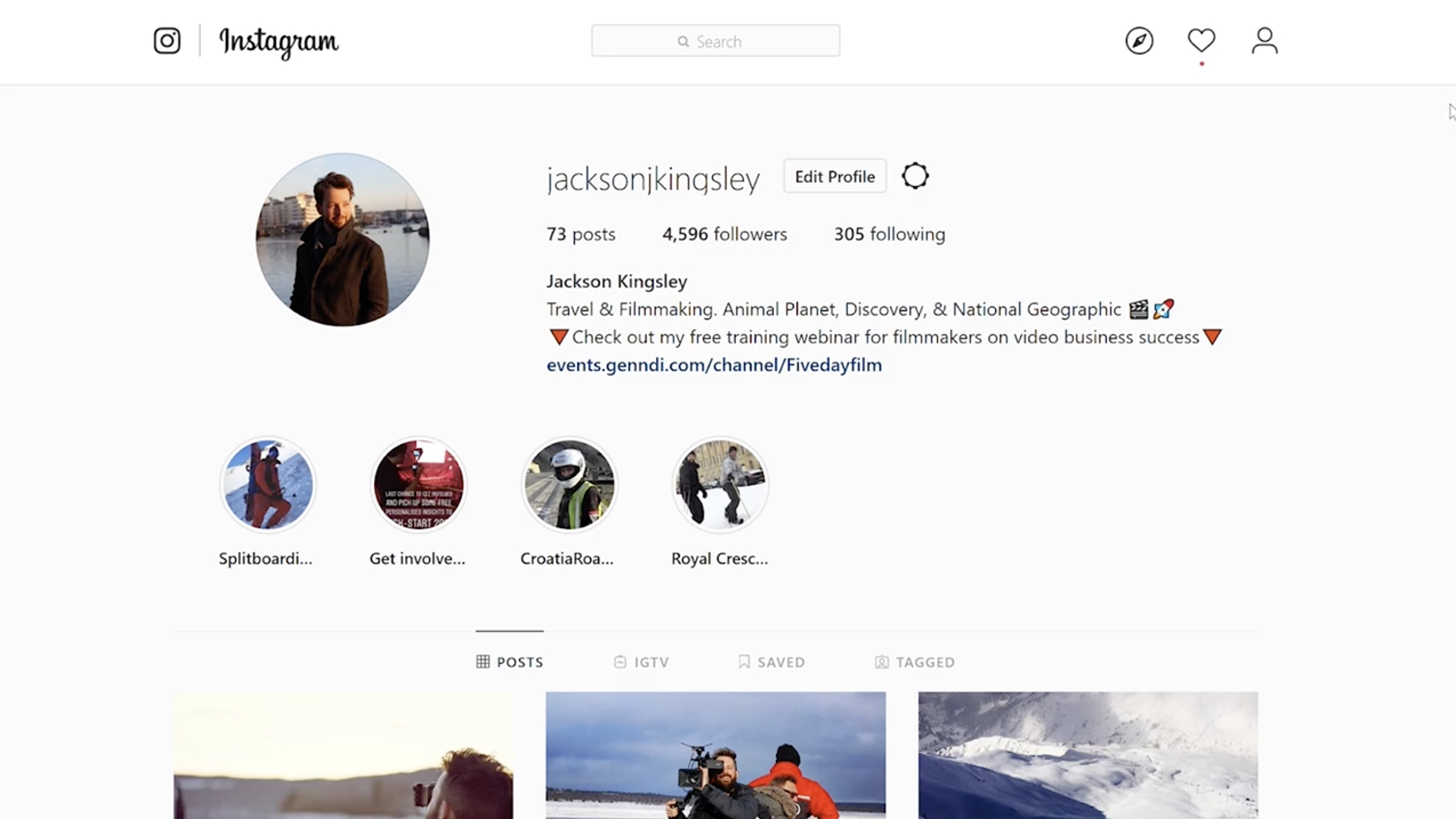 FIND LEADS ON  
INSTAGRAM
Easy access to portfolio
FINDING
LEADS
2
DIRECT MESSAGES
FIND LEADS ON  
INSTAGRAM
FINDING
LEADS
2
DIRECT MESSAGES
FILTER YOUR LEADS TO TARGET A SPECIFIC AUDIENCE
FIND LEADS ON  
INSTAGRAM
FINDING
LEADS
2
DIRECT MESSAGES
FILTER YOUR LEADS TO TARGET A SPECIFIC AUDIENCE
FIND LEADS ON  
INSTAGRAM
#HASHTAGS
USE HASHTAG FINDING TOOLS TO SEE WHAT IS RELEVANT IN YOUR SECTOR
FINDING
LEADS
2
DIRECT MESSAGES
100 DMs 
IS A GOOD PLACE TO 
START
FIND LEADS ON  
INSTAGRAM
FINDING
LEADS
2
DIRECT MESSAGES
100 DMs 
IS A GOOD PLACE TO 
START
FIND LEADS ON  
INSTAGRAM
71% OF INSTAGRAM USERS ARE UNDER 30
FINDING
LEADS
3
LEAD GENERATION ON
LINKED IN
FINDING
LEADS
3
Majority of users are over 30
LEAD GENERATION ON
LINKED IN
FINDING
LEADS
3
Majority of users are over 30
LEAD GENERATION ON
LINKED IN
75% of users make more than
     75K per year
FINDING
LEADS
3
Majority of users are over 30
LEAD GENERATION ON
LINKED IN
75% of users make more than
     75K per year
11 million millennials in decision making positions
FINDING
LEADS
3
1. Make sure your profile is up to    date
LEAD GENERATION ON
LINKED IN
FINDING
LEADS
3
1. Make sure your profile is up to    date
LEAD GENERATION ON
LINKED IN
2. Learn how to use the advance search functions
FINDING
LEADS
3
1. Make sure your profile is up to    date
LEAD GENERATION ON
LINKED IN
2. Learn how to use the advance search functions
3. Use a multi-touch approach
FINDING
LEADS
3
1. Make sure your profile is up to    date
LEAD GENERATION ON
LINKED IN
2. Learn how to use the advance search functions
3. Use a multi-touch approach
Do not hit the sales pitch straight away. Linkedin encourages a more personal approach
FINDING
LEADS
3
Touch One:  Connect Request (Day 1)
LEAD GENERATION ON
LINKED IN
FINDING
LEADS
3
Touch One:  Connect Request (Day 1)
LEAD GENERATION ON
LINKED IN
Touch Two:  Conversion Starter (Day 2)
FINDING
LEADS
3
Touch One:  Connect Request (Day 1)
LEAD GENERATION ON
LINKED IN
Touch Two:  Conversion Starter (Day 2)
Touch Three:  Core Message (Day 4)
FINDING
LEADS
3
Touch One:  Connect Request (Day 1)
LEAD GENERATION ON
LINKED IN
Touch Two:  Conversion Starter (Day 2)
Touch Three:  Core Message (Day 4)
Touch Four :  First Follow Up (Day 9)
FINDING
LEADS
3
STRATEGIES FOR FINDING QUALITY LEADS
FINDING
LEADS
3
STRATEGIES FOR FINDING QUALITY LEADS
1  INTELLIGENT CALLS & EMAILS
FINDING
LEADS
3
STRATEGIES FOR FINDING QUALITY LEADS
1  INTELLIGENT CALLS & EMAILS
2  INSTAGRAM
FINDING
LEADS
3
STRATEGIES FOR FINDING QUALITY LEADS
1  INTELLIGENT CALLS & EMAILS
2  INSTAGRAM
3 LINKEDIN
FINDING
LEADS
3
STRATEGIES FOR FINDING QUALITY LEADS
BEST TO PICK ONE TO BEGIN WITH
FINDING
LEADS
3
STRATEGIES FOR FINDING QUALITY LEADS
BEST TO PICK ONE TO BEGIN WITH
START WITH JUST 20 MESSAGES A DAY